ПРОГРАММА «УМЕЛЫЕ РУЧКИ»
по изобразительной  деятельности для детей старшего дошкольного возраста с задержкой психического развития
Разработал: учитель-логопед
 МКОУ Детский дом №1 «Родник» 
Санникова Ольга Витальевна
[235-495-895]
ЦЕЛЬ ПРОГРАММЫ «УМЕЛЫЕ РУЧКИ»
Коррекция и развитие мелкой моторики детей старшего дошкольного возраста с задержкой психического развития в разных видах  изобразительной деятельности
ЗАДАЧИ ПРОГРАММЫ:
Воспитывать у детей с ЗПР интерес к разным видам изобразительной деятельности с использованием нетрадиционных технологий. Учить  применять их на практике.
   Развивать мелкую моторику и речь детей старшего дошкольного возраста с ЗПР, умение выразить своё отношение к увиденному или сделанному словами. Обогащать и активизировать словарь.
  Формировать художественный вкус, разнообразные сенсорные  эталоны, адекватную самооценку своих способностей, уверенность в своих возможностях.
   Содействовать творческому развитию личности ребёнка, его свободному творческому самовыражению, способствовать развитию любознательности и познавательной активности.
На занятиях по программе «умелые ручки» использовали следующие методы работы:
Наглядные методы: показ способов действия с инструментами и материалами, предъявление наглядных пособий.

Словесные методы: анализ выполненных работ; объяснение способов действия с инструментами и материалами; использование художественного слова.

Практические методы: обучение способам рисования, аппликации и лепки; индивидуальный подход к детям с ЗПР с учетом особенностей их психики, эмоционального и интеллектуального развития.

Игровые методы:      сюрпризные моменты;
                                         динамические упражнения.
ПРОГРАММА «УМЕЛЫЕ РУЧКИ» ВКЛЮЧАЕТ В СЕБЯ ТРИ РАЗДЕЛА:
«Чудо лепка» –знакомит детей с пластичными материалами, с разными способами и приёмами  работы с ними.

«Бумажные фантазии» - предоставляет широкие возможности для развития мелкой моторики через разнообразные действия с разными материалами, 
     в процессе аппликации.
3. «Магия красок» – способствует обогащению сенсорного опыта и развитию мелкой моторики. 
     Дети знакомятся с доступными нетрадиционными изобразительными технологиями, с необычными орудиями и средствами рисования,  а так же декоративной росписью.
В детском доме проживают 45 детей в возрасте от 1 месяца до 7лет, 98% из них имеют те или иные отклонения в развитии, более половины из них имеют диагноз - Задержка психического развития.
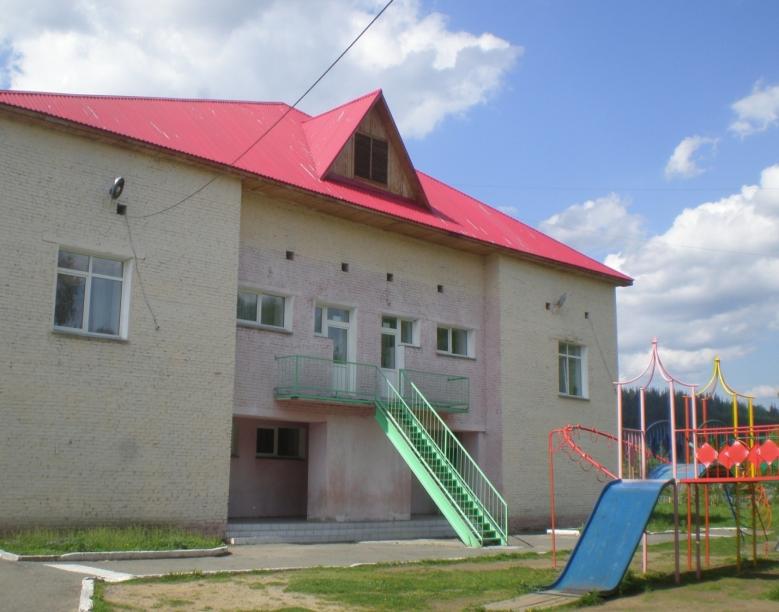 ОРГАНИЗАЦИЯ РАБОТА ПО ПРОГРАММЕ «УМЕЛЫЕ РУЧКИ»
Занятия проводятся 1 раз в неделю по субботам с детьми старшего дошкольного возраста с задержкой психического развития.

Продолжительность занятий – 30 минут.

Занятие проводится по подгруппам, оптимальное количество детей на  занятии – 5 детей.
ОЖИДАЕМЫЕ РЕЗУЛЬТАТЫ:
Развитие  мелкой моторики и речи детей с ЗПР.

 Расширение и закрепление у детей с ЗПР знаний и  представлений об окружающем мире.

 Совершенствование у детей ЗПР умений и навыков работы с различными  инструментами и материалами (карандашами, кистями, ножницами, глиной, пластилином, солёным тестом, бумагой, фольгой и т.п.).

 Формирование художественного вкуса.

 Развитие творческих способностей у детей с ЗПР.

 Улучшение всех психических процессов у дошкольников с ЗПР: восприятия,  памяти, мышления, воображения
КОМПЛЕКС ДИАГНОСТИЧЕСКИХ МЕТОДИК ДЛЯ ОПРЕДЕЛЕНИЯ УРОВНЯ РАЗВИТИЯ  МЕЛКОЙ МОТОРИКИ
Позволяет выявить умение ребёнка ориентироваться в своей работе  
                                               на образец, умение точно скопировать его, выявляет особенности 
                                               развития произвольного внимания, пространственного восприятия, 
                                               сенсомоторной координации и мелкой моторики руки
Методика 
«Домик»
  по Н.И. Гуткиной
Позволяет определить уровень  развития точности движений, 
                                               подготовленности руки к овладению письмом, сформированности 
                                               внимания и контроля за собственными действиями.
Методика 
«Дорожки»
по Л.А. Венгеру
Позволяет определить готовность ребёнка к овладению письмом.
Методика 
«Узоры » и «Линии»
  по В. Мытацину
Позволяет определить уровень  развития координации движений  глаз
                                              и  руки ребёнка,  степень дифференцированности усилий пальцев рук.
Методика 
«Фигуры»
       по В. Мытацину
Позволяет определить уровень развития глаз и руки ребёнка.
Методика 
«Стежки»
по В. Мытацину
.
ЛЕПКА  СПОСОБСТВУЕТ РАЗВИТИЮ  МЕЛКОЙ МОТОРИКИ, СИЛЫ РУЧНЫХ
 МЫШЦ, ТОЧНОСТИ  РУЧНЫХ ДВИЖЕНИЙ И ЗРИТЕЛЬНОЙ КООРДИНАЦИИ,  
ПОВЫШАЕТ СЕНСОРНУЮ ЧУВСТВИТЕЛЬНОСТЬ, СИНХРОНИЗИРУЕТ 
 РАБОТУ ОБЕИХ РУК.
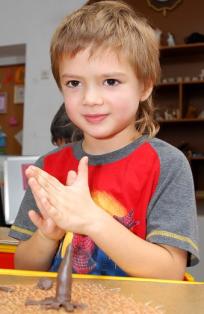 Материалы для лепки:
Глина
Пластилин
Полимерная глина
Солёное тесто
Бумажное тесто
Опилочное тесто
Фольга
Воск
Снег
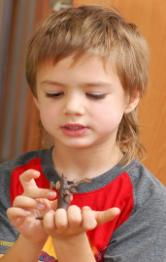 АППЛИКАЦИЯ  СПОСОБСТВУЕТ РАЗВИТИЮ  МЕЛКОЙ МОТОРИКИ, СИЛЫ РУЧНЫХ МЫШЦ, СОГЛАСОВАННОСТИ ДВИЖЕНИЙ ПАЛЬЦЕВ РУК, ТОЧНОСТИ РУЧНЫХ  ДВИЖЕНИЙ И ГЛАЗОМЕРНОЙ КООРДИНАЦИИ.
Разных видов бумаги
Ткани разной фактуры
Соломки
 Яичной скорлупы
Засушенных растений
 Тополиного пуха
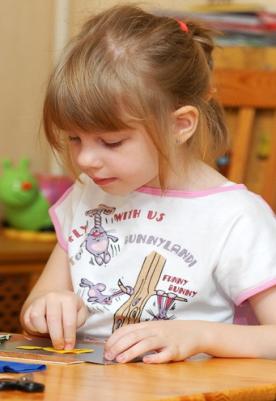 Аппликацию можно сделать из:
РИСОВАНИЕ СПОСОБСТВУЕТ РАЗВИТИЮ МЕЛКОЙ МОТОРИКИ, РАЗВИТИЮСИЛЫ МЫШЕЧНЫХ УСИЛИЙ, СОВЕРШЕНСТВОВАНИЮ КООРДИНАЦИИ ДВИЖЕНИЙ, ГИБКОСТИ ПАЛЬЦЕВ РУК, ПОЗВОЛЯЕТ ОВЛАДЕТЬ СЛОЖНЫМИ, ДИФФЕРЕНЦИРОВАННЫМИ НАВЫКАМИ И УМЕНИЯМИ.
Рисовать можно:
Карандашами
Мелками
Красками: кисточкой, пальчиками,  ладошками, 
                    печатками, пробками, ватными палочками.
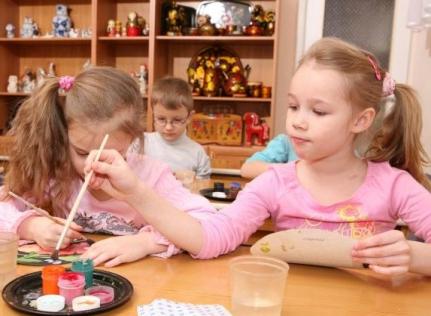 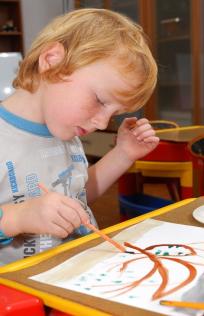 На  занятиях  изобразительной  деятельностью дети  овладевают   навыками  и  умениями  работы  с  инструментами,   деятельность  с которыми   совершенствует   мелкую  моторику рук.
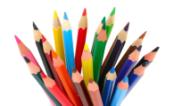 В РИСОВАНИИ - КАРАНДАШОМ, КИСТЬЮ
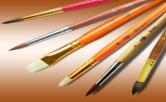 В АППЛИКАЦИИ – НОЖНИЦАМИ И КИСТЬЮ
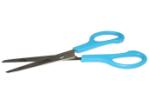 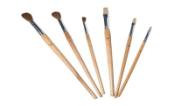 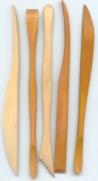 В ЛЕПКЕ СТЕКОЙ
Результаты уровня развития мелкой моторики детей  старшего дошкольного возраста с ЗПР до и после проведения коррекционно-развивающих занятий по программе «Умелые ручки»
Программа «Умелые ручки»
Способствует развитию мелкой моторики у дошкольников
 с задержкой психического развития разных 
видов изобразительной деятельности:
рисования,
лепки,
аппликации,
так как в процессе их ребёнок осуществляет 
действия с различными материалами и инструментами
позволяющими овладеть сложными, дифференцированными
навыками и умениями;
которые позволяют  преодолевать имеющиеся трудности и 
обеспечивают подготовку руки ребёнка с  задержкой
психического развития к  обучению в школе.
РАЗРАБОТАННЫЕ И АПРОБИРОВАННЫЕ КОРРЕКЦИОННО-РАЗВИВАЮЩИЕ  ЗАНЯТИЯ  ПО РАЗНЫМ ВИДАМ ИЗОБРАЗИТЕЛЬНОЙ ДЕЯТЕЛЬНОСТИ СПОСОБСТВОВАЛИ РАЗВИТИЮ:
лепка
аппликация
рисование
силы
 ручных мышц
точности 
ручных движений
гибкость
пальцев рук
Ручной умелости и 
мелкой моторики
глазомерной
координации
Координации движений обеих рук
согласованности движений пальцев рук